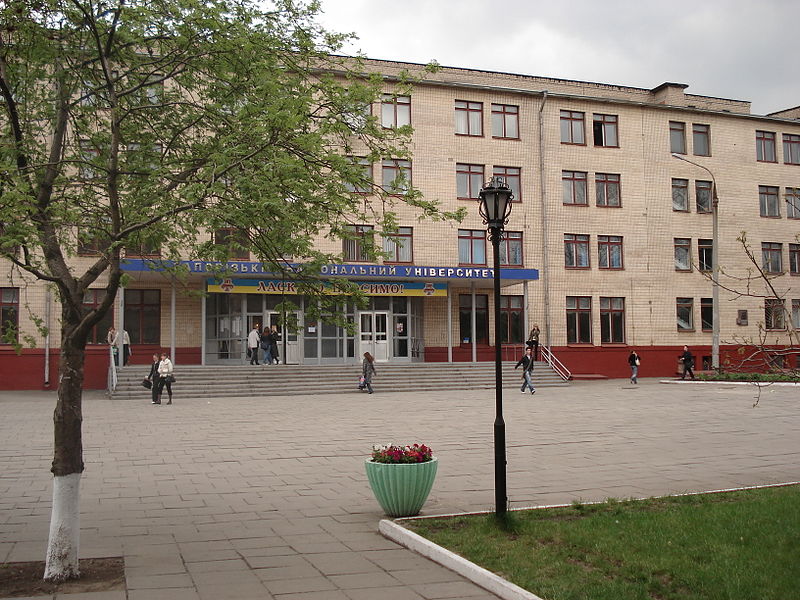 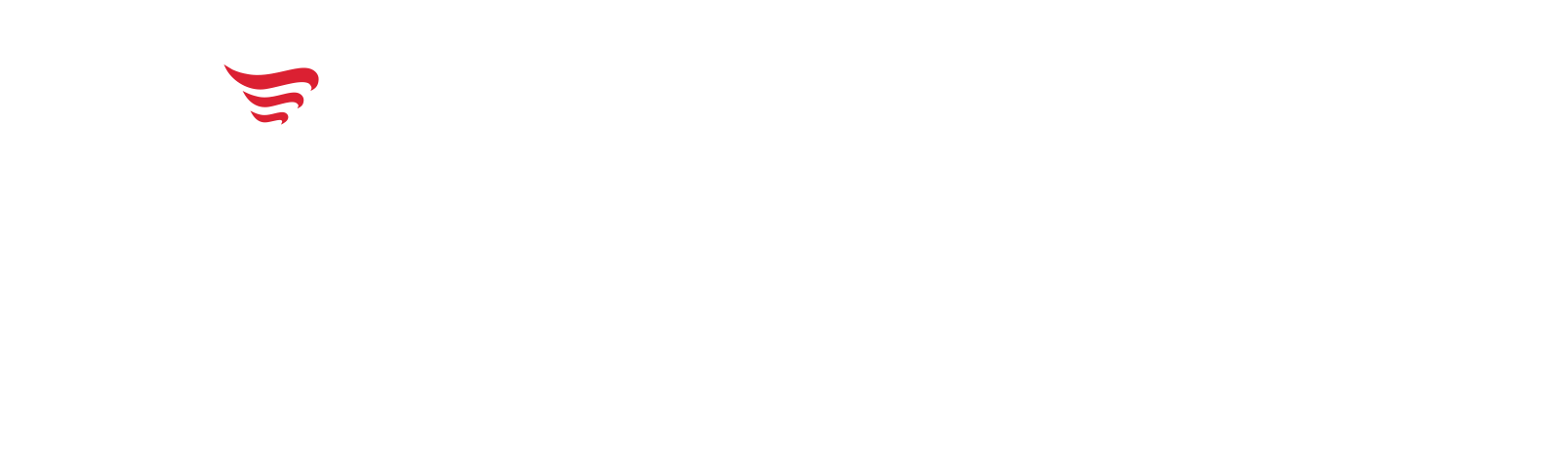 ЗАПОРІЗЬКИЙ НАЦІОНАЛЬНИЙ УНІВЕРСИТЕТ
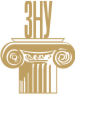 EDUCATION CENTRE
ФІЛОЛОГІЧНИЙ ФАКУЛЬТЕТ
New step in your development
…….
ТЕОРІЯ МОВОЗНАВСТВА
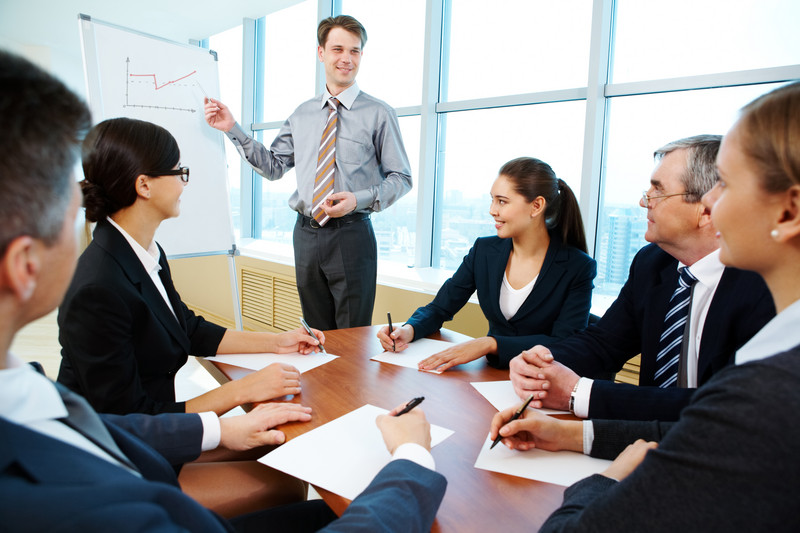 Обов’язкова дисципліна освітньої програми «Українська мова та література».
Розробник курсу – доктор філологічних наук, професор                                          Р. О. Христіанінова
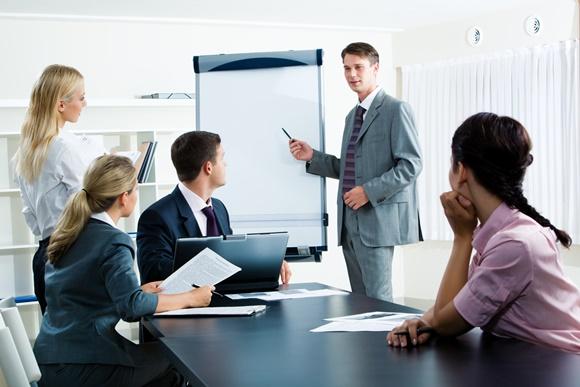 Цільова аудиторія – студенти першого року навчання освітнього рівня магістр
АКТУАЛЬНІ ПРОБЛЕМИ СУЧАСНОГО СИНТАКСИСУ
Мета курсу – ознайомити студентів освітньо-кваліфікаційного рівня «магістр» з основними науковими парадигмами мовознавства.
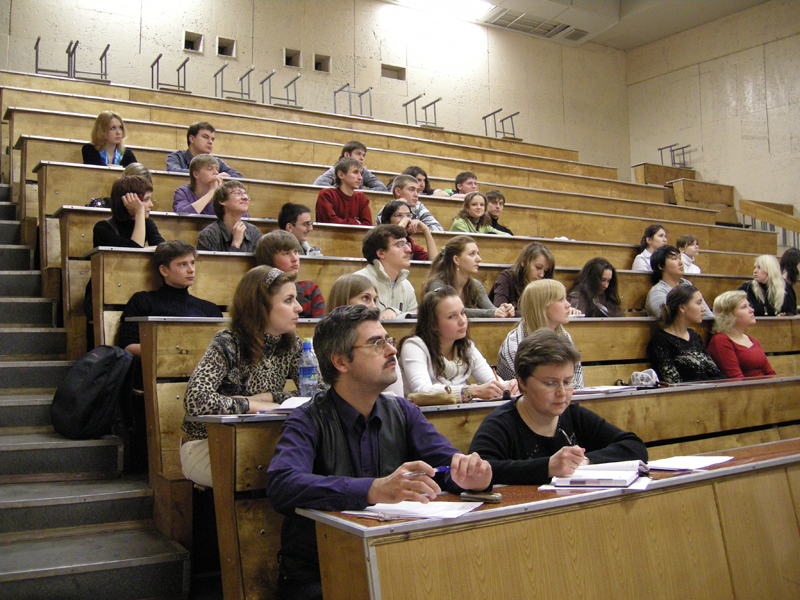 ОЧІКУВАНІ РЕЗУЛЬТАТИ НАВЧАННЯ
У разі успішного завершення курсу студент зможе:
Усвідомлювати знакову природу мови та основні  положення семіотики.
Розуміти структуру мови у системних виявах її одиниць на різних рівнях з урахуванням діахронічних змін.
Знати основні методи наукових досліджень мови в різних парадигмах.
Розрізняти галузі сучасної мовознавчої науки.
Обсяг курсу – 90 год., із них:
                                 лекції – 12 год.;
                                 практичні заняття – 12 год.;
                                 самостійна робота – 66 год.
АКТУАЛЬНІ ПРОБЛЕМИ СУЧАСНОГО СИНТАКСИСУ
зміст курсу
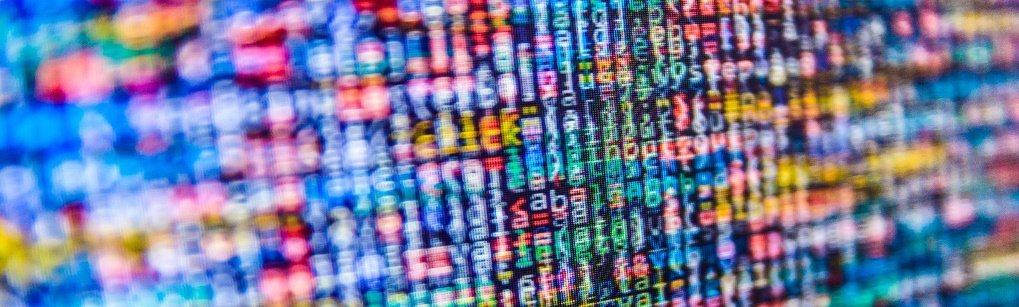 Змістовий модуль 1
Знакова природа мови та її сутність
Тема 1. Мова і пізнання. Поняття про знак і знакову систему мови. Основні ознаки знака. Природні і штучні знаки. Типологія знаків. Структура знака. Специфіка мовного знака. Своєрідність мови як знакової системи.
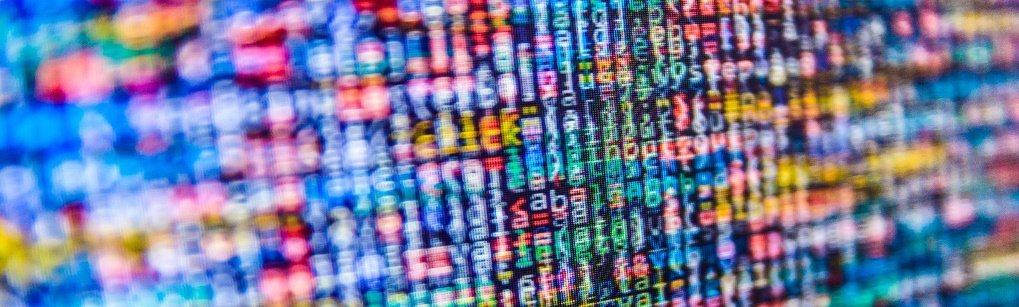 Тема 2. Поняття про методи дослідження. загальнонаукові мнетоди дослідження. Описовий метод.
Змістовий модуль 2
Методи лінгвістичних досліджень
Тема 3. Методи лінгвістичних досліджень. Традиційні й новітні методи лінгвістичних досліджень.
Тема 4. Загальне поняття про систему і структуру мови.
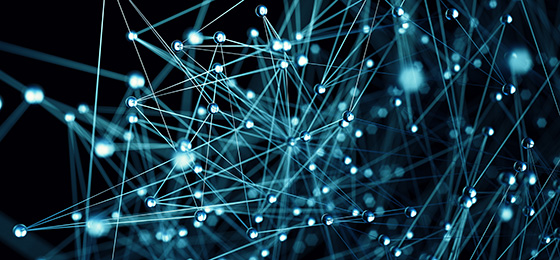 Змістові модулі 3 – 4 
Система і структура мови
Тема 5-6.  Структура мовної системи. Основні й проміжні рівні мовної системи.
ДЯКУЮ ЗА УВАГУ!